Water Infrastructure PlanningWith the High Uncertainty of Future Water Quantity
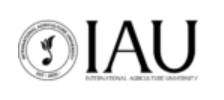 Bekhzod Ergamberdiev
International Agriculture University, Tashkent


Michael Brody
International Agriculture University, Tashkent
George Mason University, VA USA
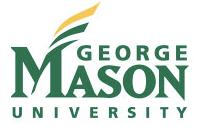 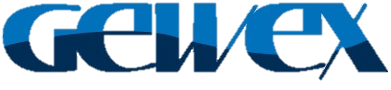 Major Climate & Water Resource Issues in Central Asia
Melting glaciers and shrinking snowpack that are the foundation of the region’s water resources
Changing Precipitation (type/occurrence/quantity/uncertainty)
Glaciers are primarily located in Kyrgyzstan & Tajikistan (transboundary water resource issues)
Extremely high summer temperatures and getting hotter
Very vulnerable agricultural systems (irrigation dependent / high summer temps)
Uzbekistan & Kazakhstan in particular – downstream countries
2
Changes in Glacier Number (a) & Area (b) in the Northern Tien Shan1990 - 2015Zhang, Q.; Chen, Y.; Li, Z.; Xiang, Y.; Li, Y.; Sun, C. Recent Changes in Glaciers in the Northern Tien Shan, Central Asia. Remote Sens. 2022, 14, 2878https://doi.org/10.3390/rs14122878
3
Precipitation Anomalies over Central Asia1950–2016Haag et al.; Climate. 2019; 7(10):123. ttps://doi.org/10.3390/cli7100123 https://www.mdpi.com/2225-1154/7/10/123/htm
4
Projected Changes (%) in Precipitation Over Central Asia(CMIP6 Projections)Jiang et al., Environ. Res. Lett. 15 (2020)
Near-term (2021–2040), mid-term (2041–2060) & long-term (2081–2100) relative to average (1995–2014) in under SSP1-2.6 (dark blue), SSP2-4.5 (light blue), SSP3-7.0 (yellow), and SSP5-8.5 (red) scenarios. Bow-whisker plots show the 10th, 25th, 50th, 75th and 90th percentiles.
5
Projected Annual Average Precipitation Uzbekistan2080–2099Climate Risk Country Profile: Uzbekistan (2021)World Bank & Asian Development Bank
6
Data & Modeling Priorities
Reducing Uncertainties in Water Availability for Agriculture
Quantity of future flows from annual glacial and snow melt
Future precipitation
Quantity of snow vs rain
Seasonality
Changes in Geographical Distribution
More Extreme?
7
Economics of Climate Adaptation
Policy relevant time frames that can influence decisions on costly investments in adaptation
Expensive new water infrastructure -  storage & distribution
Where should new infrastructure go?
Need better estimates of costs of new and updated infrastructure
Better understanding of the urgency or rate of construction
Create an investment strategy
Reductions in the uncertainties of future water resources will make this job easier
But investments will need to be made considering these uncertainties
8
Thank you for your attention!
Bekhzod Ergamberdiev
bekhzod.egamberdiev@rau.ac.uk
Michael Brody
mbrody4@gmu.edu
Michael.brody@rau.ac.uk
9